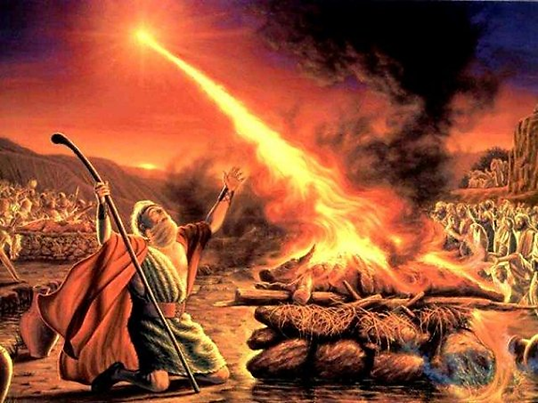 Elijah at Mt. Carmel
Lessons in God’s Power
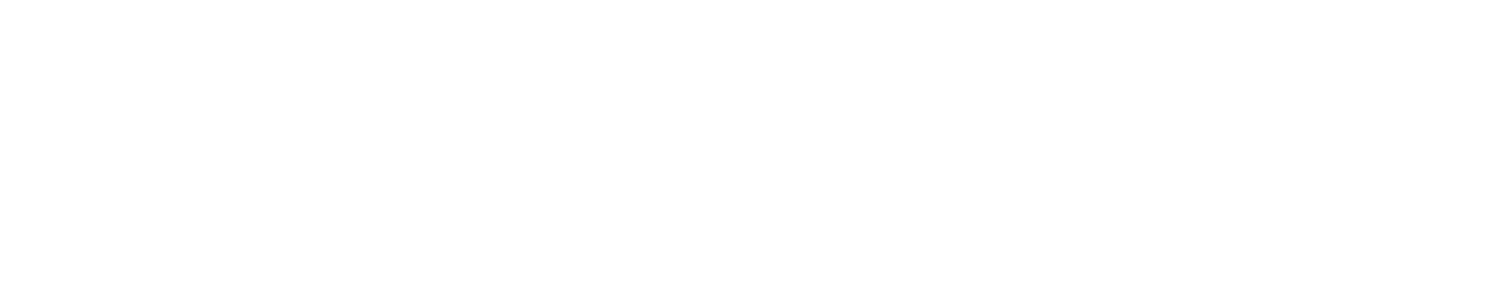 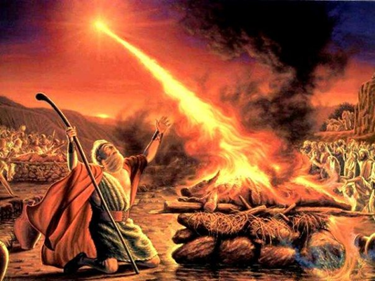 Elijah at Mt. Carmel
Setting the Scene
1 Kings 17:1
1 Kings 16:29-33; 21:25-26
1 Kings 18:17-19
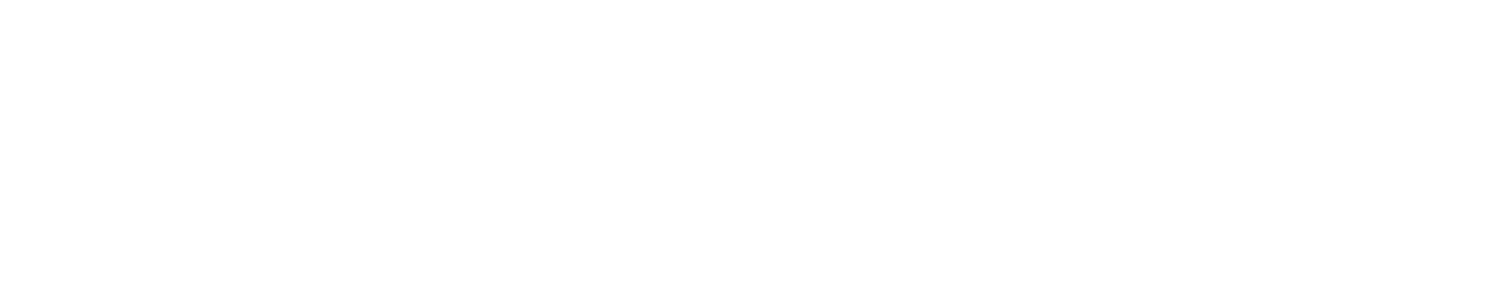 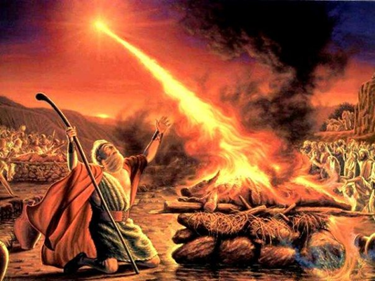 Elijah at Mt. Carmel
The Mt. Carmel Challenge
1 Kings 18:20-40

NO answer or response (v. 26)
NO answer or response (v. 29)
INSTANTLY, God answered Elijah’s prayer!

What an amazing demonstration of God’s power, as well as Elijah’s trust in God and courage to do God’s will!
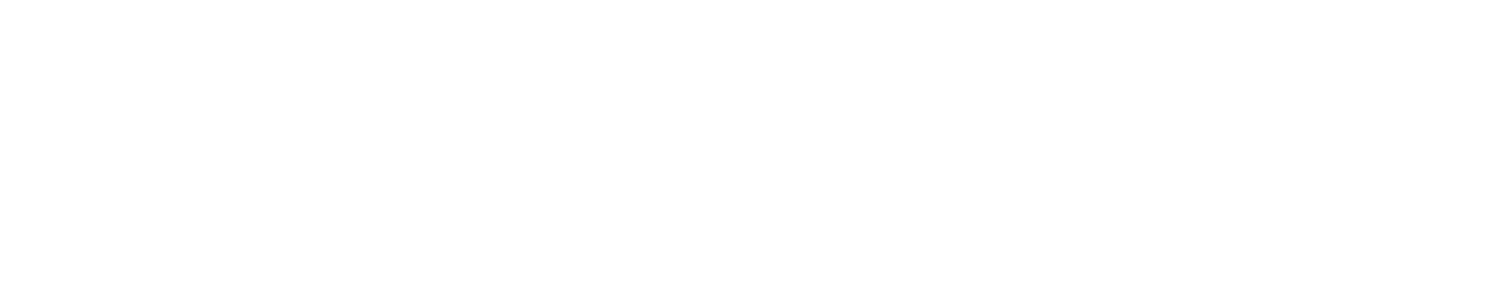 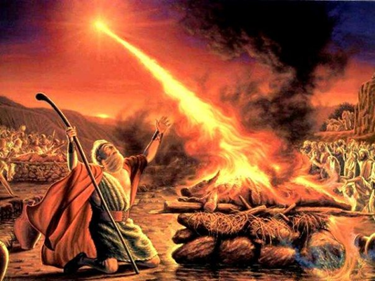 Elijah at Mt. Carmel
Lessons in God’s Power
God displays His power in a diversity of ways

1 Kings 19:5-8, 11-12
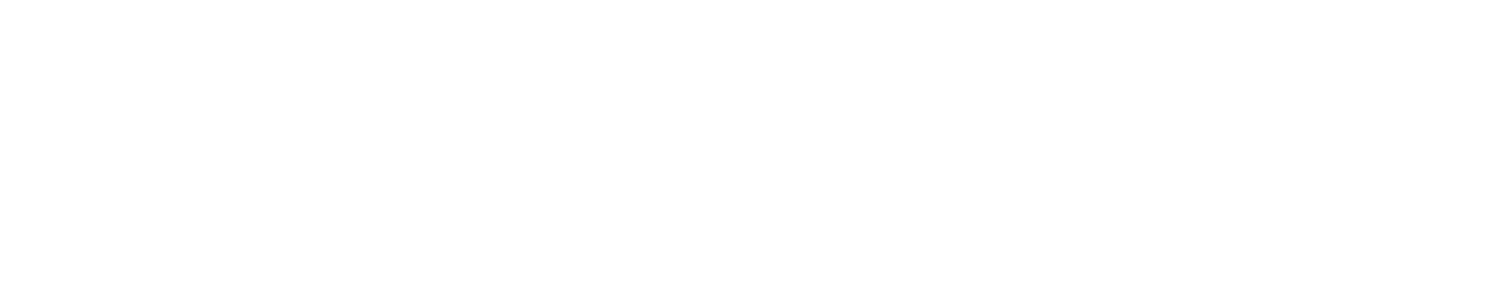 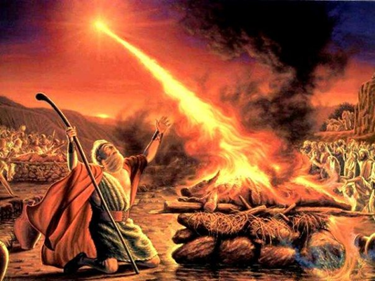 Elijah at Mt. Carmel
Lessons in God’s Power
God uses ordinary people to do extraordinary things

James 5:17-18
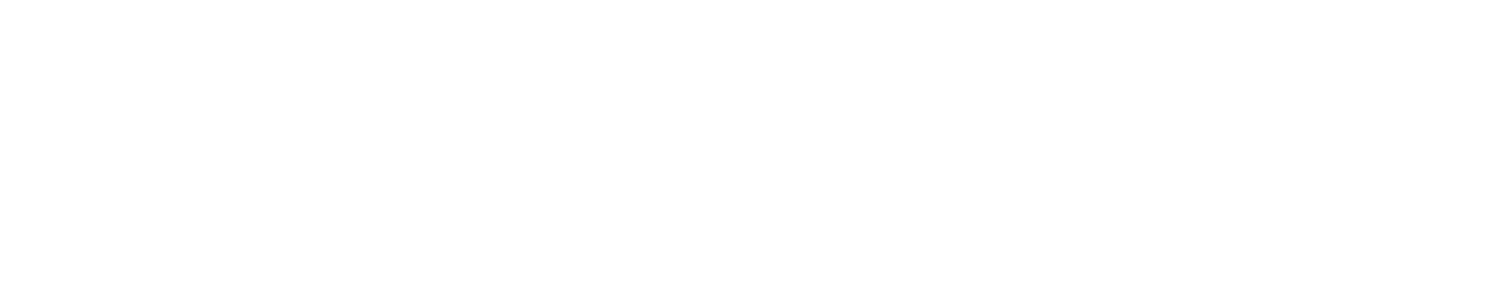 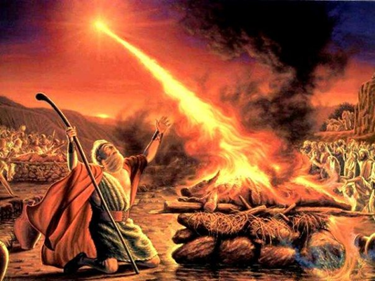 Elijah at Mt. Carmel
Lessons in God’s Power
Experiencing God’s power changes people

1 Kings 18:21, 39-40
Romans 1:16-17
Acts 2:41-47